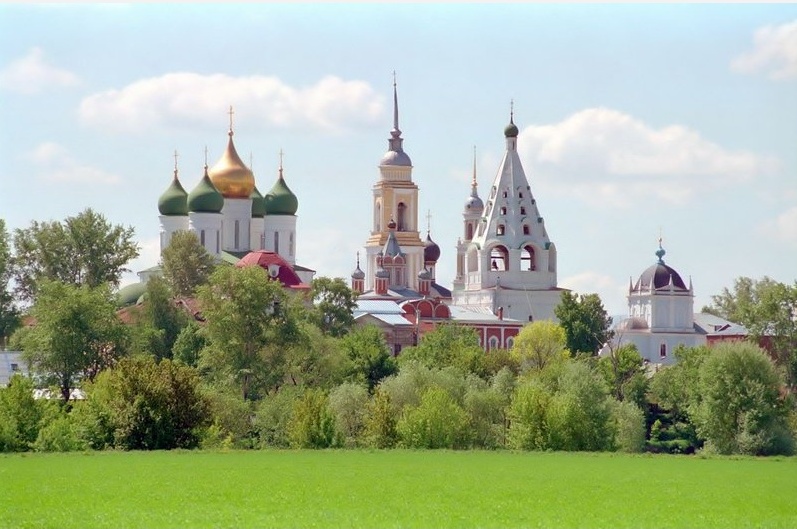 Муниципальное  бюджетное дошкольное образовательное учреждение детский сад №15
«Светлячок»
ПРОЕКТ по нравственно – патриотическому воспитанию«О чём расскажут улицы Коломны»
Воспитатель:
Лысякова М.С.
Коломна 2013 г.
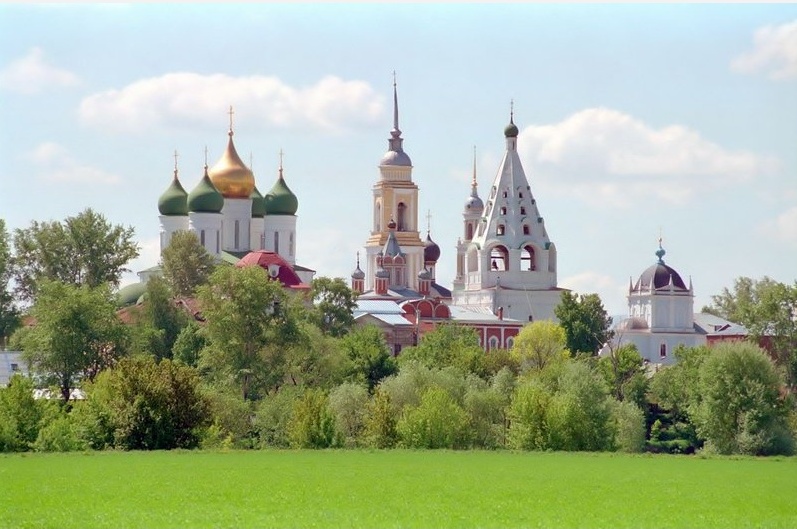 “Человеку никак нельзя жить без                                          Родины, как нельзя жить без сердца”.                       
 К.Паустовский
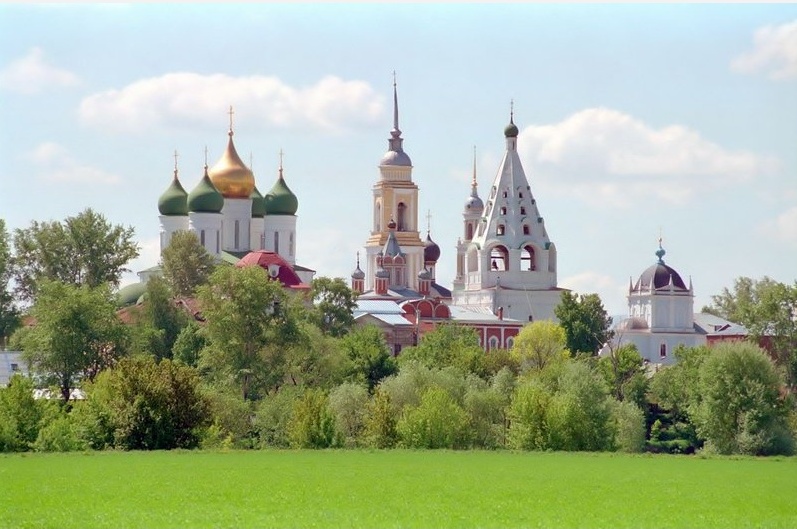 “Ты вспоминаешь не страну большую, которую изъездил и узнал.  Ты вспоминаешь Родину такую, какой её ты в детстве увидал”
Симонов К.
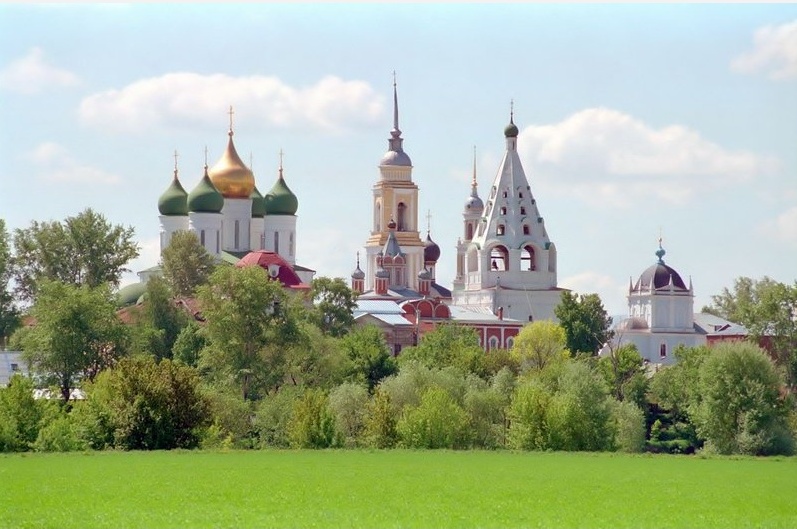 Основные задачи нравственно-патриотического воспитания в системе образования:

обеспечить историческую преемственность поколений, сохранение, распространение и развитие национальной культуры, воспитание бережного отношения к историческому и культурному наследию народов России; 
воспитание патриотов России, граждан правового, демократического государства, способных к социализации в условиях гражданского общества;
формирование мира и межличностных отношений и т.д.



Из национальной доктрины образования в РФ
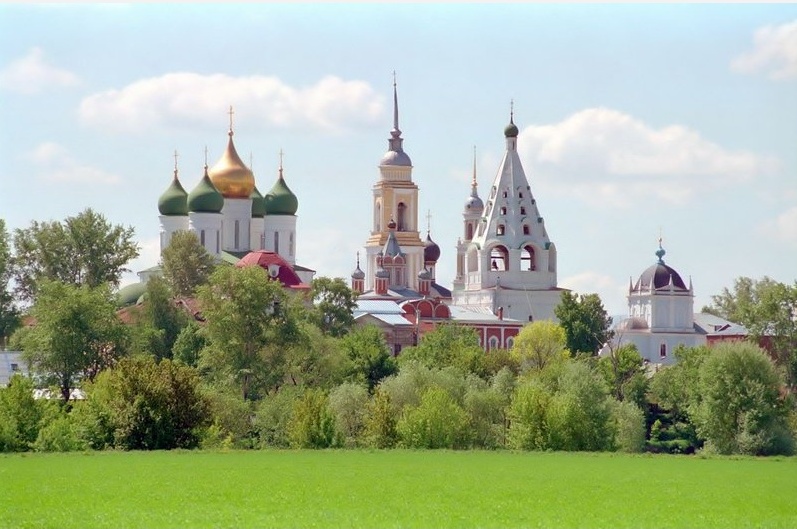 Проведенные среди детей и родителей воспитанников нашего ДОУ исследования показывают: 
  к 5-6 годам у 70% дошкольников отсутствует познавательный интерес к истории и культурному наследию города, края; 
  у 65 % детей отмечается низкий уровень знаний истории города, края; 
  80 % родителей не имеют возможности посещать культурные учреждения города из-за высокой занятости; 
  40 % родителей затрудняются в знании истории города, края; 
  20 % родителей не знают и не хотят знать историю города и края.
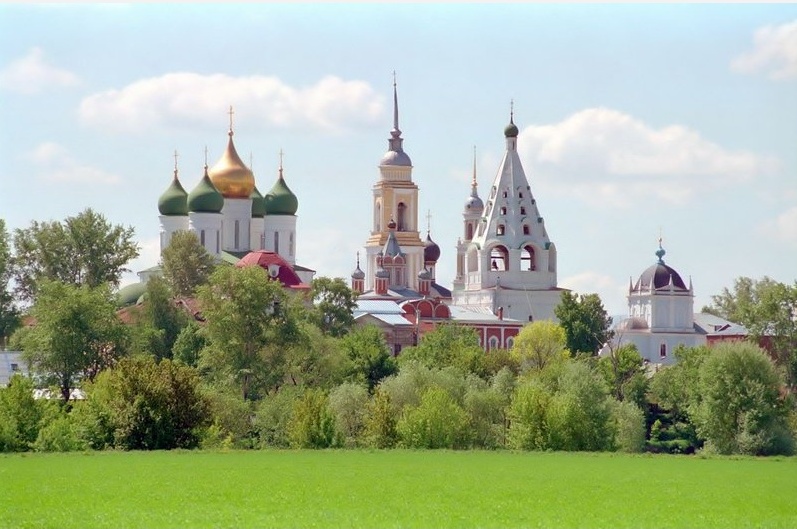 Метод проекта позволяет детям усвоить сложный краеведческий материал через совместный поиск решения проблемы, тем самым, делая познавательный процесс, интересным и мотивированным. 
Проектная деятельность развивает творческие способности дошкольников, помогает самому педагогу развиваться как творческой личности.
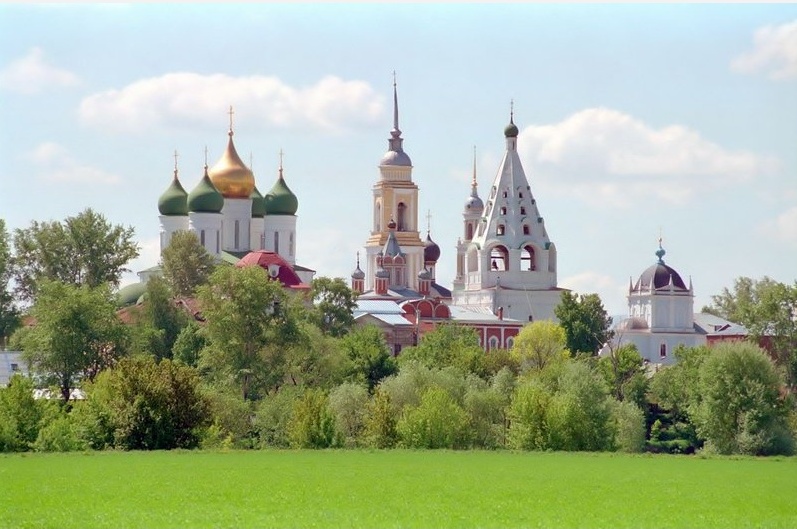 Цель проекта:
	Воспитание гражданских чувств, чувства любви к Родине, родному краю; развитие способностей к практическому и умственному экспериментированию, речевому планированию, логическим операциям.
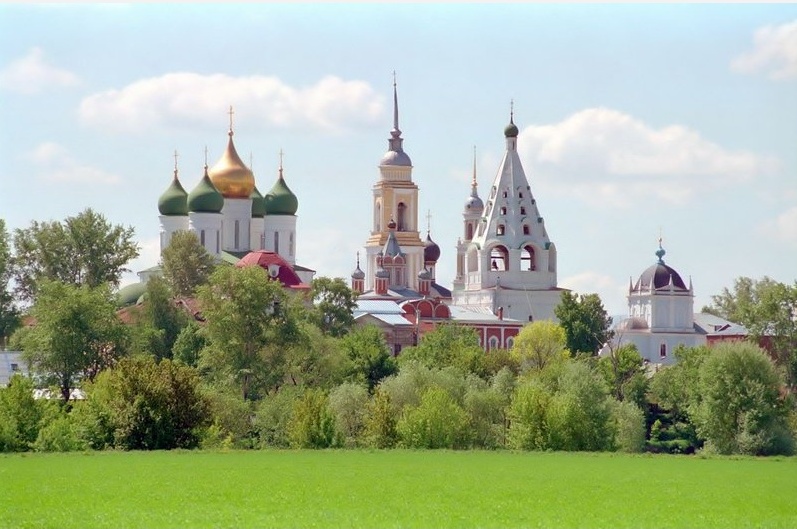 Задачи проекта: 

   Дать знания детям о родном городе: история, символика, достопримечательности, промышленные объекты, их вред и польза, экологическая ситуация в городе. 
   Познакомить с именами тех, кто основал и прославил город. 
   Воспитывать любовь к родному городу, краю, умение видеть прекрасное, гордиться им. 
   Познакомить с культурой и традициями Коломенского края.
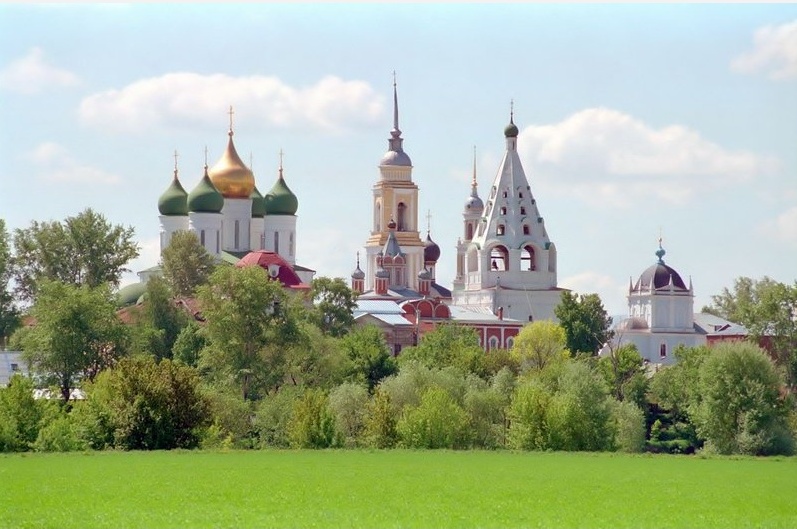 Вид проекта: творческий, групповой.
	Участники проекта: дети подготовительной к школе группы, родители воспитанников, педагоги группы, музыкальный руководитель, инструктор по физической культуре.
	Сроки реализации проекта : в течение года (сентябрь – май).
	Основной раздел программы: познавательное развитие.
	Интеграция образовательных областей: «Коммуникация», «Художественное творчество», «Социализация, «Познание», «Чтение художественной литературы», «Музыка», «Здоровье», «Физическое воспитание».
	Разделы программы, содержание которых включено в проект: развитие речи, изобразительная деятельность, игровая деятельность, музыкальная деятельность, занятия по ФЦКМ.
	Материально-технические ресурсы, необходимые для выполнения проекта: 
подбор исторической литературы;
подбор произведений русского народного творчества; 
подбор наглядного материала (иллюстрации, фотографии, зарисовки);
подготовка изобразительного материала для продуктивной деятельности;
дидактические игры;
выставки книг, рисунков, поделок;
создание условий для проведения открытых мероприятий (оформление групповой комнаты, музыкального зала).
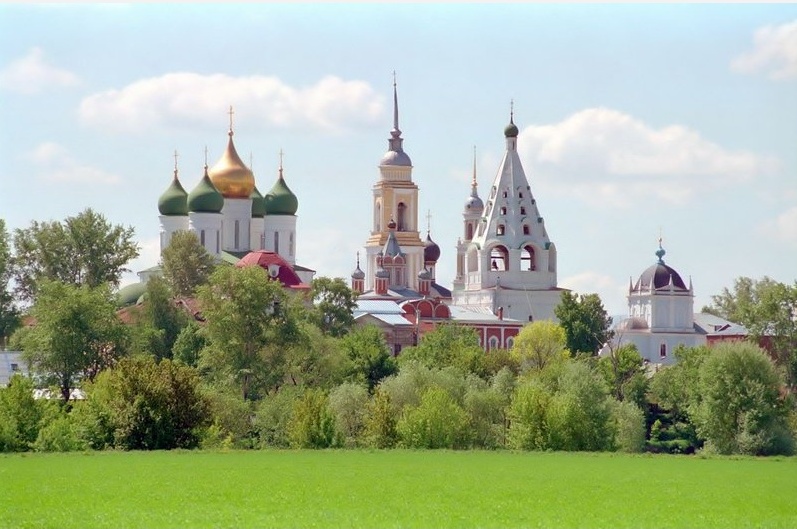 Предполагаемый результат 

  Дети активно участвуют в тематических выставках, конкурсах, спортивно-патриотических мероприятиях, дискуссиях, других видах деятельности. 
  Проявляют умение выражать собственное мнение, анализировать нравственно- этические задачи, живо реагировать на происходящее, оказывать посильную помощь. 
  Владеют основами знаний по истории родного города и Отечества. 
  Демонстрируют навыки социального общения со взрослыми. 
  Проявляют внимание и уважение к ветеранам, пожилым людям, оказывают посильную помощь.
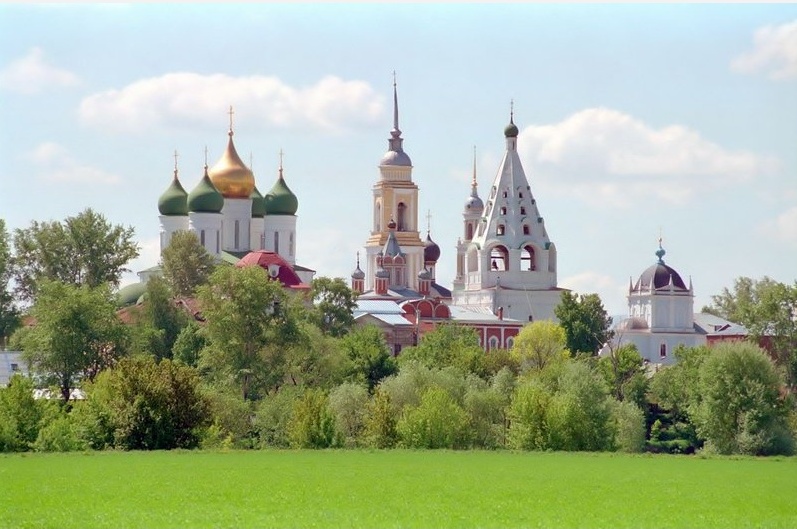 Этапы проведения и реализации проекта:



I. Информационно-накопительный: 
  Изучение интереса детей для определения целей проекта. 
  Сбор и анализ литературы для взрослых и детей. 
  Консультации со специалистами-краеведами.
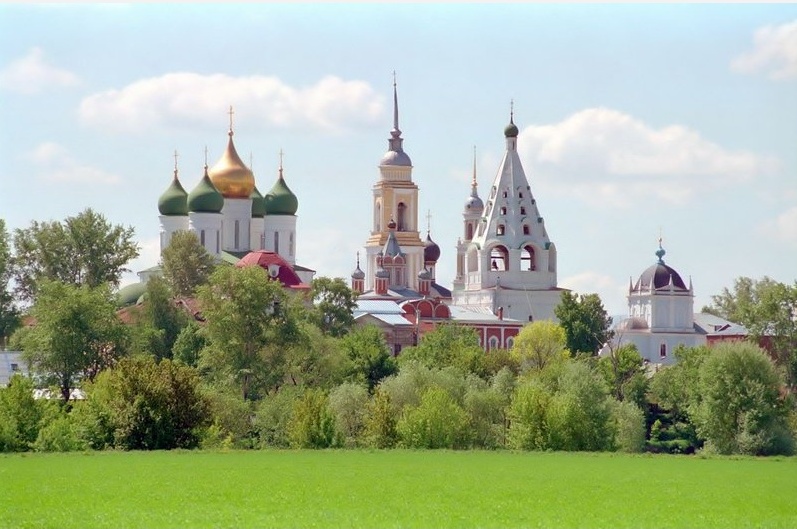 Этапы проведения и реализации проекта:

2 этап проекта – организационно-практический:
Деятельность воспитателя в реализации проекта:
1. Разработка и проведение цикла познавательных занятий, на темы:
«Мой город».
«Улицы родного города».
 «С рождения до наших дней».
«Исторические объекты города и района».
«Культура моего города» (обычаи, традиции, народное творчество, история).
 «Земляками своими гордимся».
«Мы – Россияне».
2. Организация экскурсий, проведение бесед, подбор научно-популярной и художественной литературы.
3.Оформление выставок детских работ, информационных стендов
4. Создание альбомов
5. Разработка домашних заданий для детей и родителей
6. Разработка консультаций и памяток для детей и родителей
7. Оснащение предметно-развивающей среды группы детского сада
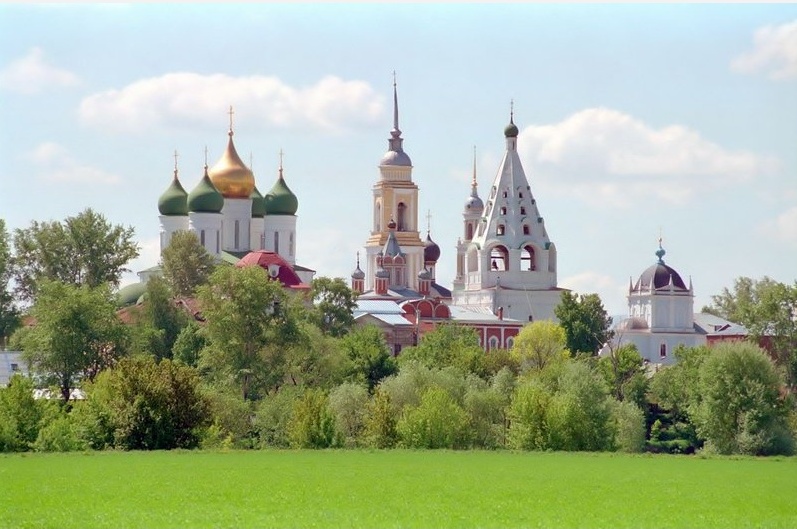 Творческая деятельность воспитателей, детей и родителей в реализации проекта:
Праздники в детском саду:
«Коломна – мой любимый город».
«Знатоки Коломны».
Осеннее развлечение «Ярмарка».
«День защитника Отечества».
Музыкально-литературный праздник «День Великой Победы».


III. Презентационно - завершающий 
Открытое занятие «О чём расскажут улицы Коломны».
Выставка продуктов детской  деятельности. 
Оценка этапов реализации проекта детьми.
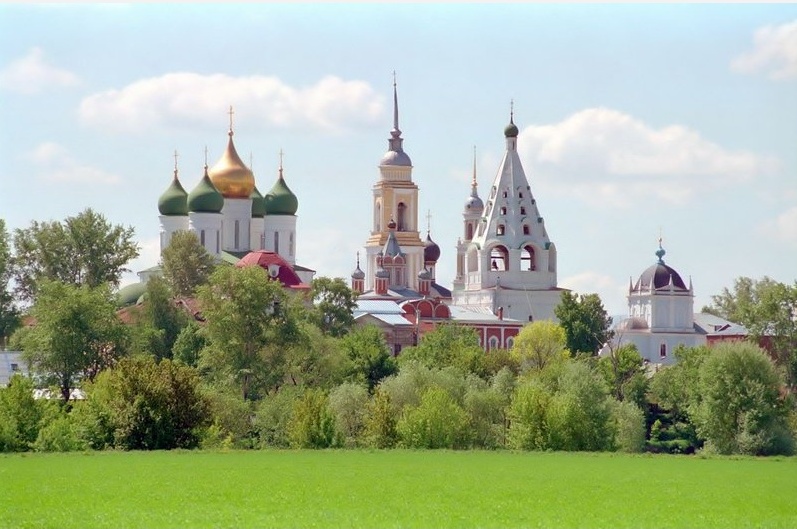 Необходимые условия реализации проекта: 

 Интерес детей и родителей.
 Методические разработки.
 Интеграция со специалистами детского сад
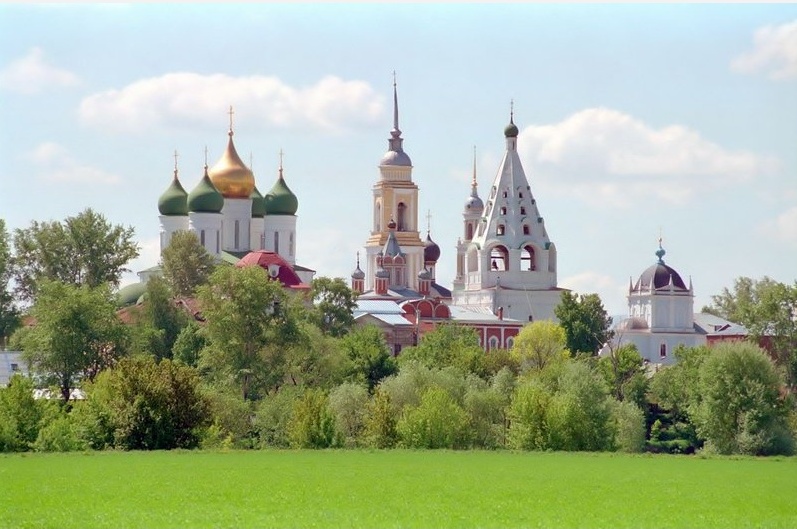 Реализация проекта:
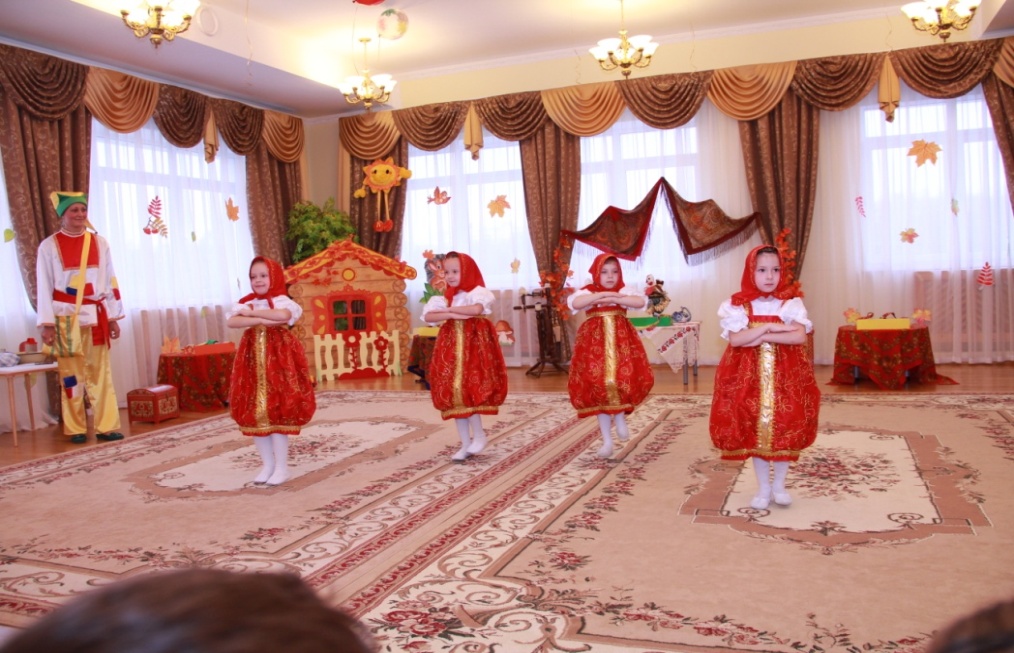 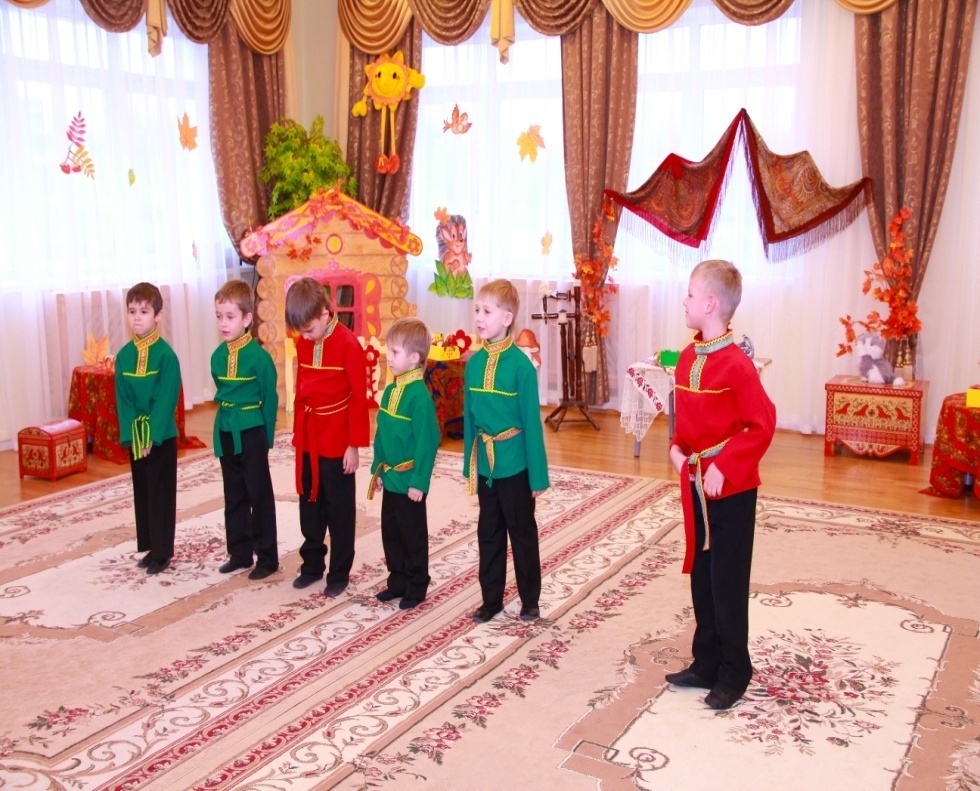 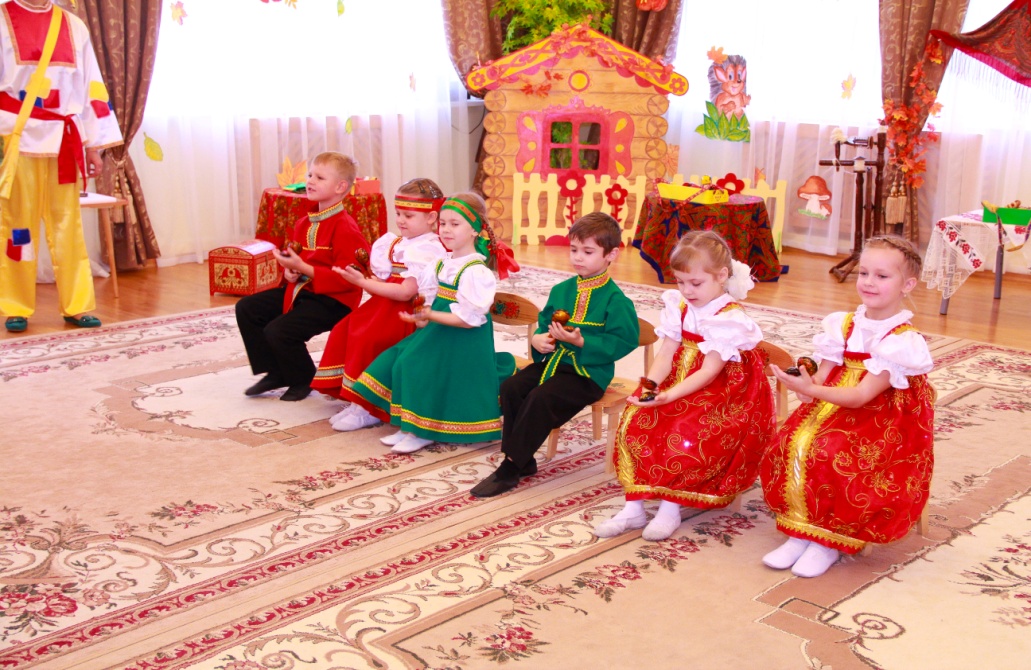 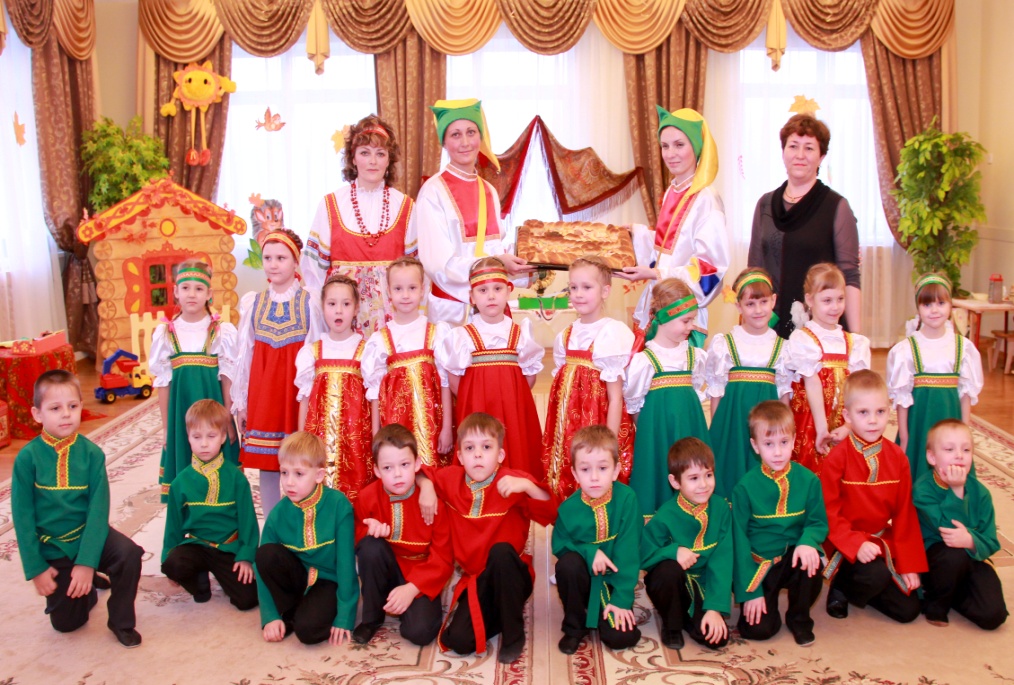 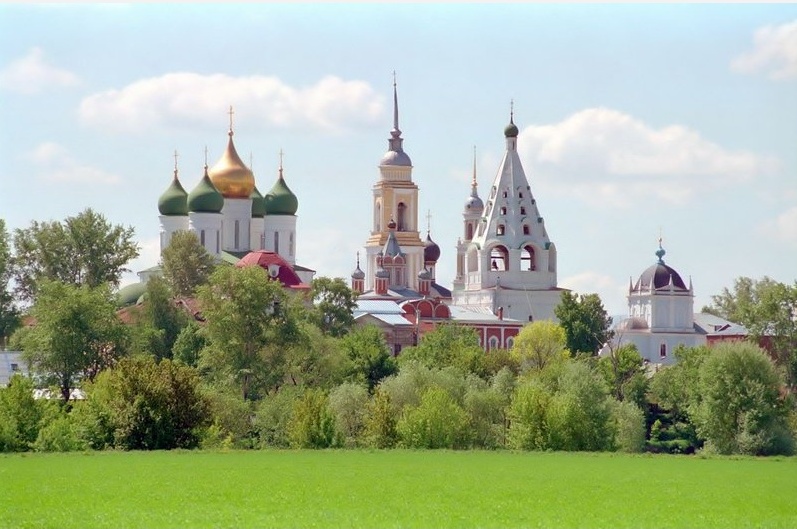 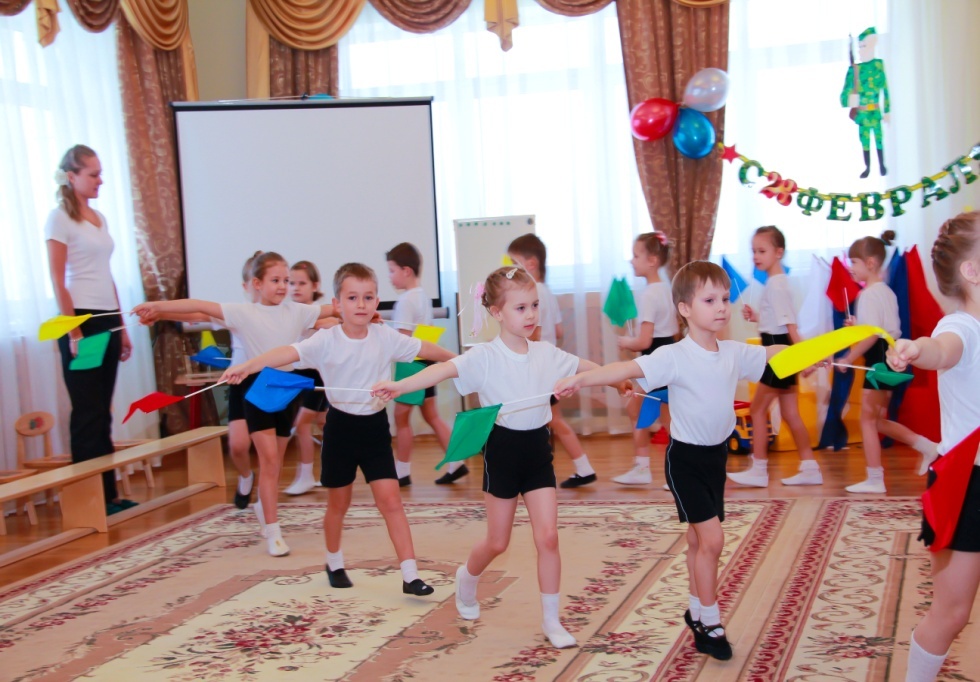 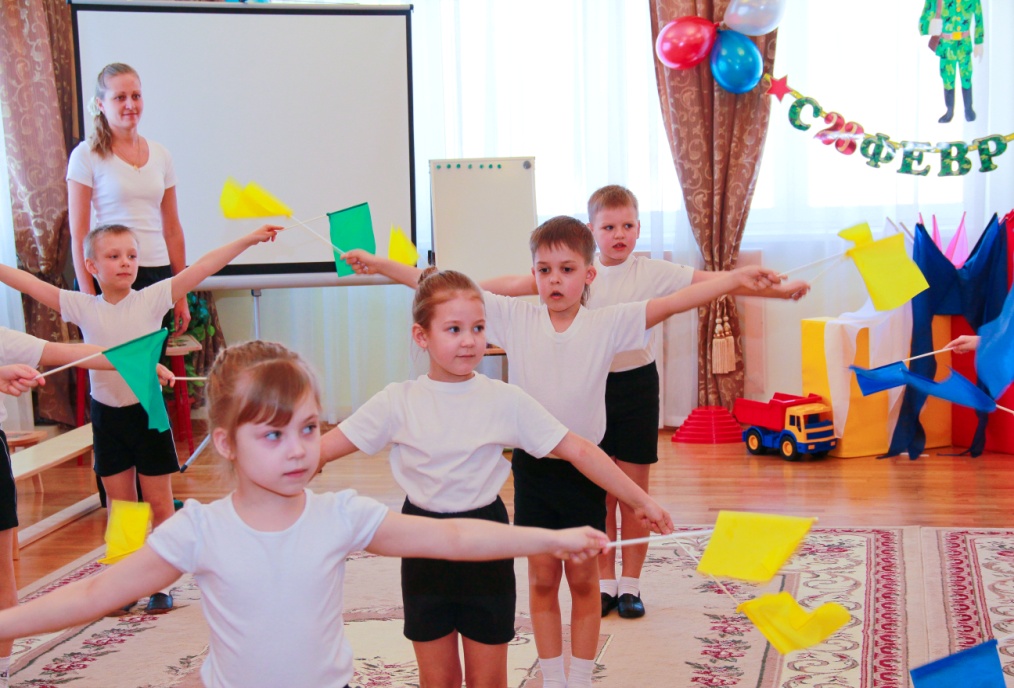 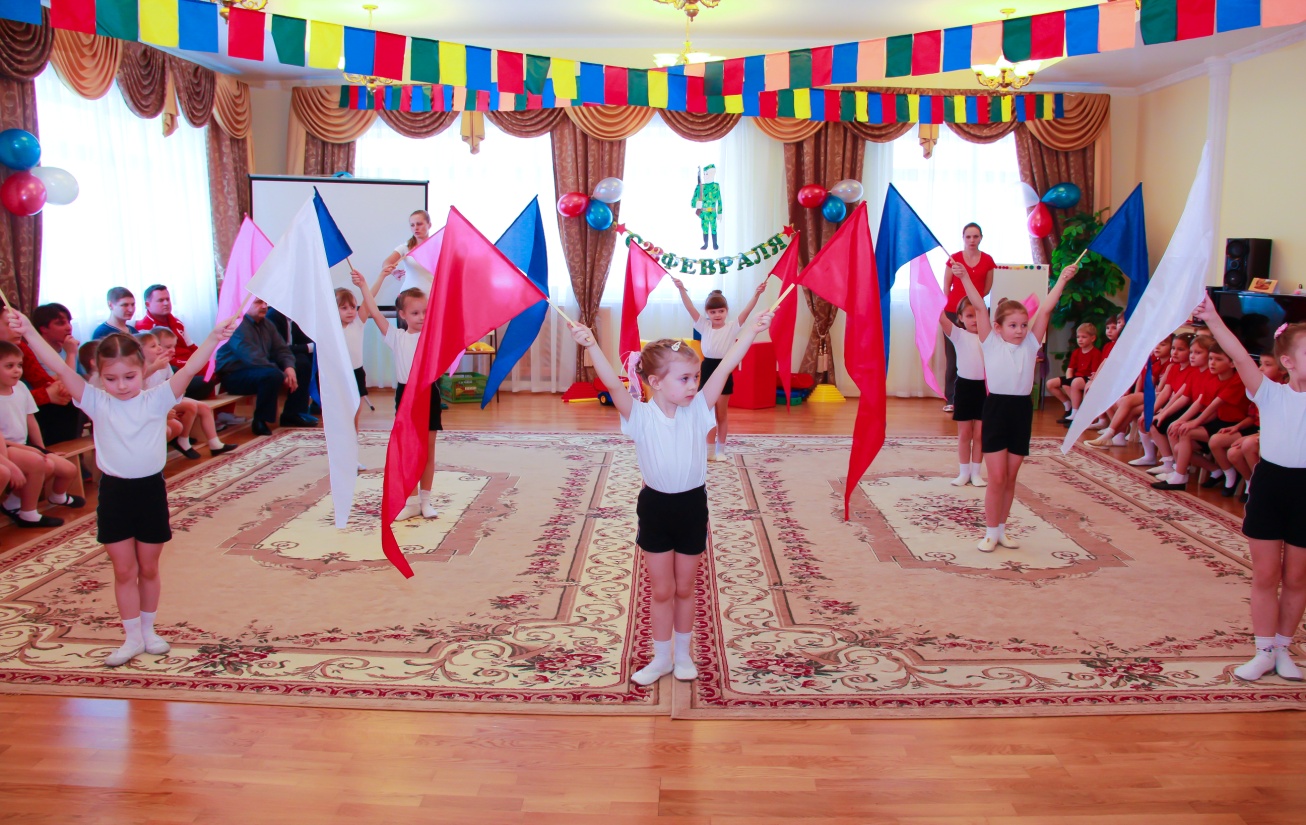